НОУ ВПО «РОССИЙСКИЙ НОВЫЙ УНИВЕРСИТЕТ» 
РосНОУ
ИНСТИТУТ ПОВЫШЕНИЯ КВАЛИФИКАЦИИ И 
ПРОФЕССИОНАЛЬНОЙ ПЕРЕПОДГОТОВКИ КАДРОВ

Слушатель 
программы повышения квалификации
учителей русского языка литературы системы общего образования

 ФУНКЦИОНИРОВАНИЕ РУССКОГО ЯЗЫКА КАК НЕРОДНОГО 
В УСЛОВИЯХ ПОЛИЭТНИЧЕСКОЙ ОБРАЗОВАТЕЛЬНОЙ СРЕДЫ НА ОСНОВЕ ИНФОРМАЦИОННЫХ ТЕХНОЛОГИЙ
                                                                                                72 часа
                                                                                                направление подготовки «Лингвистика»

Каменева Елена Николаевна                 
АНО СОШ БОЦ «Месивта Любавич»
  
г.Москва
Elena   Nikolaevna   Kameneva
Диалог культур как методический принцип построения процесса литературного образования учащихся полиэтнических классов: определение и механизмы реализации
Елена Николаевна Каменева
учитель
АНО СОШ БОЦ «Месивта Любавич»
г.Москва
Elena   Nikolaevna   Kameneva
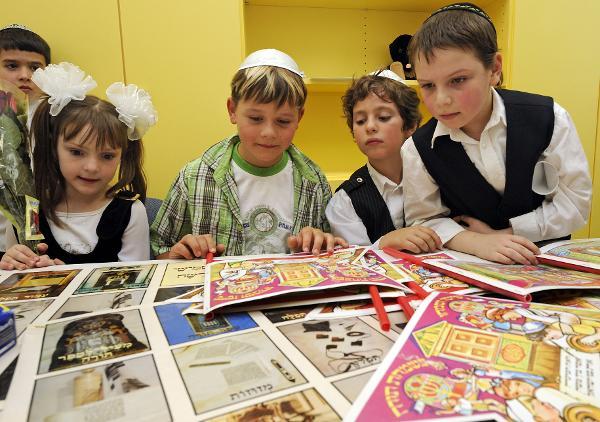 Приоритетные цели РКН:
обучение школьников грамотной свободной речи

обучение чтению и письму

 формирование коммуникативной компетенции

 формирование культуроведческой компетенций
Elena   Nikolaevna   Kameneva
Основные принципы методики РКН:
принцип обязательной коммуникативной направленности обучения; 

принцип единства приобретения знаний и умений и формирования их практического использования (взаимосвязь языковой и речевой компетенции при их формировании); 

принцип соотнесенности с родным языком учащихся (учет типичных ошибок и трудностей, соотносимых с родным языком и выявленных учителем в процессе диагностики и наблюдения за речью учащихся); 

принцип культурологической направленности обучения (воспитание межкультурной компетенции); 

наконец, заключительный и ключевой – принцип диалога культур.
Elena   Nikolaevna   Kameneva
Примеры использования методики РКН:
В полиэтнических классах эффективна словарная работа – расширение лексического запаса, упражнения с лексическими единицами и грамматическими формами:

1) словообразовательные упражнения 
 «Найдите корень и подберите однокоренные слова»
 «Образуйте от данных существительных прилагательные
/ от данных глаголов существительные по образцу»
 «Продолжите словообразовательный ряд прилагательных
/глаголов с данной приставкой/суффиксом» и т.п.; 

2) упражнения на составление тематических групп 
«Выпишите из текста названия растений
/профессий, характеристики предмета»
«Выпишите в словарик названия деревьев,
 предметов одежды» и т.п.;
Elena   Nikolaevna   Kameneva
Примеры использования методики РКН:
3) упражнения на включение данного слова в словосочетание

«Подберите к данному существительному прилагательные, к данному прилагательному существительное»
«Подберите к данному глаголу существительное по образцу: читать – что? – …. , 
встретиться – с кем? – …, 
рисовать – чем? – …» и т.п.;
4) упражнения на введение данных слов в контекст 

 «Опишите картинку, используя данные слова» 
 «Расскажите о своей семье, используя данные слова» 
 «Составьте предложения с данными словами» и т.п.
Elena   Nikolaevna   Kameneva
Дифференцированный подход
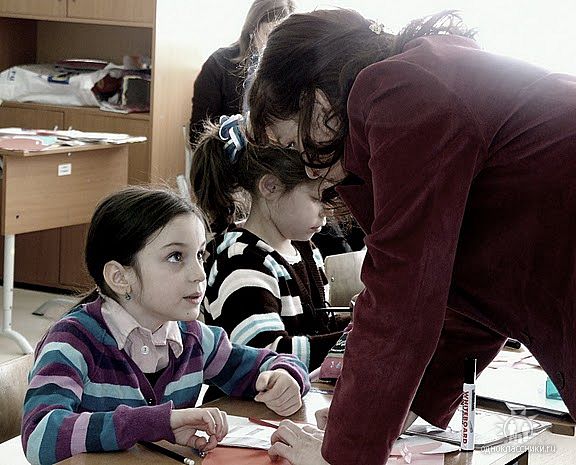 помогает учителю

 контролировать уровень достижений каждого ученика,

осуществлять популярное и актуальное сегодня личностно ориентированное обучение, в котором особенно нуждаются учащиеся полиэтнических классов.
Elena   Nikolaevna   Kameneva
Приёмы, используемые в методике РКН:
Функциональное объяснение многих языковых явлений:
 объяснение значений падежей (в доступной учащимся форме); объяснение значений названий частей речи 
Местоимение– вместо имени, указывает на предмет;
 предлог – перед словом (греч. «logos» – слово) 
2)     Беседа 
       с учащимися по теме культурно значимых текстов,
встречающихся на уроках русского языка, концептов
 (хлеб, душа, свобода, тоска и т.п.), 
исторических реалий, упоминающихся в текстах упражнений 
или в предложениях (военная тема,  упоминание знаменитых государственных деятелей, национальных праздников и т.п.)
 3) Пояснение лексического значения слова.
 4) Актуализация пройденного материала
 5) Актуализация проблем, 
возникающих 
при межкультурной коммуникации в процессе 
познания инофнами русского языка
Elena   Nikolaevna   Kameneva
Актуализация проблем, возникающих при межкультурной коммуникации
Постановка проблемных вопросов, касающихся грамматического или лексического строя русского языка, русской ментальности, поведения в определенных ситуациях и мн. др.:

«Зачем русским людям суффиксы -ик, -ек, -ок? Чем отличаются слова ключ и ключик?»
«Почему в русском языке неодушевленные предметы могут быть мужского и женского рода?»
«Почему в русском языке так много глаголов движения (ходить, идти, пойти, ехать, поехать, ездить и др.)?»
«Что такое авось? И почему русские так часто на него полагаются?»
и т.п.
Elena   Nikolaevna   Kameneva
Для интеграции полиэтнического контингента учащихся используются:
Групповые формы деятельности
Диалог культур
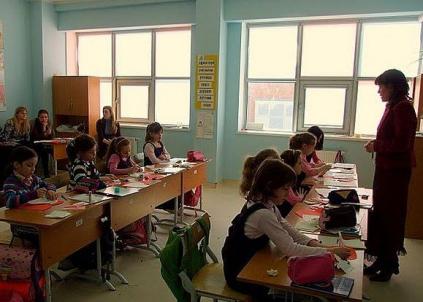 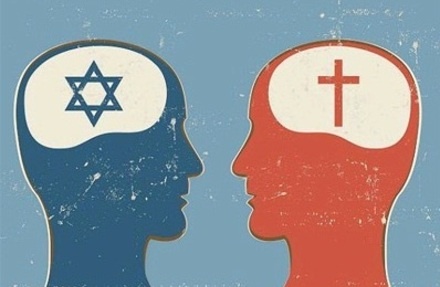 Elena   Nikolaevna   Kameneva
Термин «диалог культур» имеет два значения :

 1) реальный процесс встречи двух культур, национальных картин мира, который протекает в сознании общающихся между собой носителей этих культур; 


2) дидактический термин, обозначающий направленно моделируемый в учебных
 целях процесс встречи двух культур и
 на ее основе процесс осознания их 
общности и своеобразия, глубокого 
познания своей культуры и 
проникновения в инонациональную.
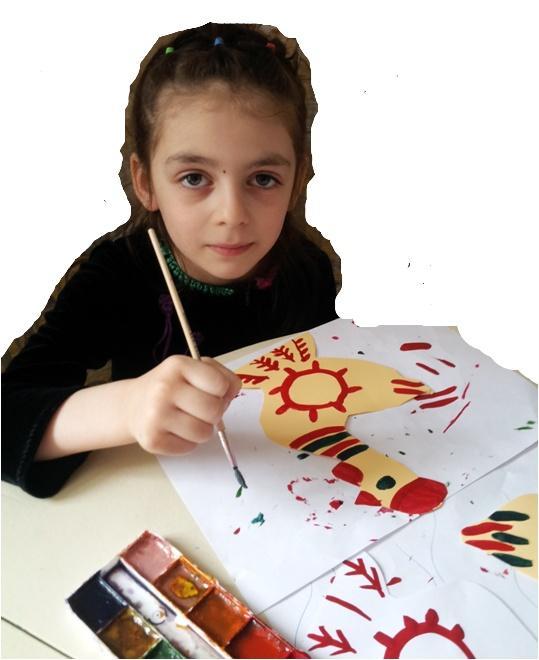 Elena   Nikolaevna   Kameneva